Самарский Государственный Университет путей сообщения. 
Филиал СамГУПС в Нижнем Новгороде.
Михаил Александрович Бонч-Бруевич – основатель отечественной радиоламповой промышленности
Выполнил: Милютов Иван Михайлович
Руководитель: Акимова Галина Николаевна
2023
Михаил Александрович Бонч-Бруевич (1888-1940)
Член-корреспондент Академии Наук СССР, доктор технических наук, профессор, инженер-изобретатель и выдающийся исследователь Михаил Александрович Бонч-Бруевич является пионером радиотехники СССР. Он родился в Орле 135 лет назад 22 февраля 1888 года.
Коллектив сотрудников тверской радиостанции.Михаил Бонч-Бруевич на переднем плане (справа)
Получил образование в Николаевском инженерном училище в Петербурге и в Офицерской электротехнической школе. Он начал работать на Тверской приемной радиостанции в 1914 году в качестве помощника начальника
Нижегородская радиолаборатория
Создание совершенно новой лаборатории, известной как Нижегородская радиолаборатория, началось в августе 1918 года в большом трехэтажном доме на берегу Волги. Фундаментом для Нижегородской радиолаборатории и ее мастерских стало Тверское радиовещание, которое вместе с оборудованием и личным составом переехало в Нижний Новгород.
Сборка радиоламп ПР-1 в НРЛ (март 1919 г.)
Первая серийная лампа в России, созданная в 1918 году в Нижегородской радиолаборатории под руководством Михаила Александровича (на основе лампы "бабушка"), называлась ПР-1 ("пустотное реле, разработка № 1").
Лампа-бабушка
Бонч-Бруевич со своей лампой
В 1923 году он изготовил 25-киловаттную лампу, на тот момент самую мощную на планете. А затем, радиоприемное и усилительное устройства были разработаны с использованием отечественных радиоламп, мощность которых составляла 100 кВт.
Радиотелефонная станция имени Коминтерена
В результате Нижегородская радиолаборатория создала первую в стране мощную радиотелефонную вещательную станцию. В 1924 году началась обычная радиосвязь через Московскую центральную радиотелефонную станцию имени Коминтерна.
Так проходила передача первого радиоконцерта из Москвы.
Бонч-Бруевич организовал первый радиовещательный концерт в России в 1922 году. Это стало прорывом в развитии музыкальной культуры и первым шагом в создании радиоэфира.
Слева стоит М.А. Бонч-Бруевич, крайняя справа поет Н. А. Обухова.
Вклад Бонч-Бруевича в развитие технологий коротких волн
Необходимо отметить его значительный вклад в развитие технологий коротких волн, где он также стал пионером их использования для коммерческой радиосвязи. Он сконструировал антенны направленного действия и разработал их теорию.
Ленинградский электротехнический институт связи
Михаил продолжил свои исследования. Он был выбран профессором кафедры радиотехнического проектирования Ленинградского электротехнического института связи, руководил созданием радиосвязи станций на Крайнем Севере, руководил исследованиями ионосферы.
Печатные труды Бонч-Бруевича
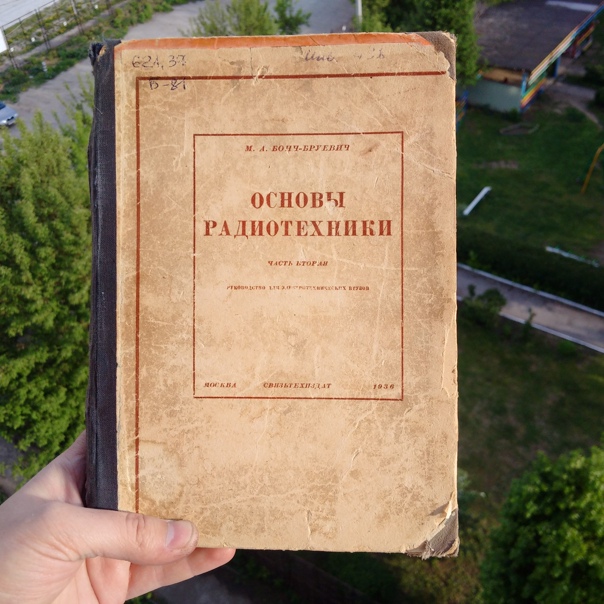 Ученый написал и опубликовал свыше 80 научных трудов и книг. Им запатентовано и передано промышленности около 60 изобретений.
Мемориальные доски на здании музея “Нижегородская радиолаборатория”
Памятник Бонч-Бруевичу в Нижнем Новгороде на ул. Минина
Михаил Александрович Бонч-Бруевич оставил значительный след в культурном наследии Нижнего Новгорода и всей России. В его честь названа улица в нашем городе, а также установлен памятник и размещены мемориальные доски. В Нижегородской области проводятся научно-практические конференции и выставки, посвященные творчеству ученого.
Спасибо за внимание!